Вв
Фф
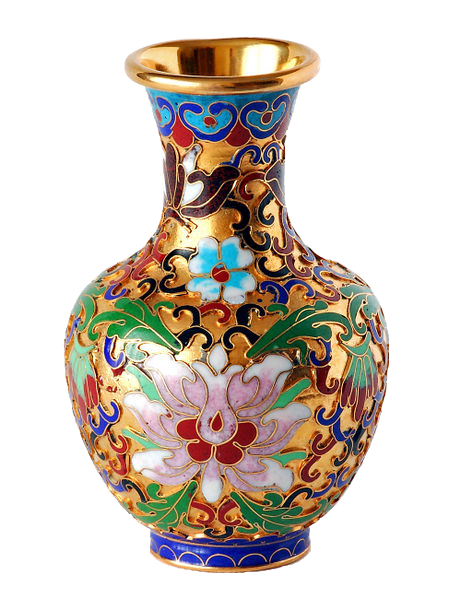 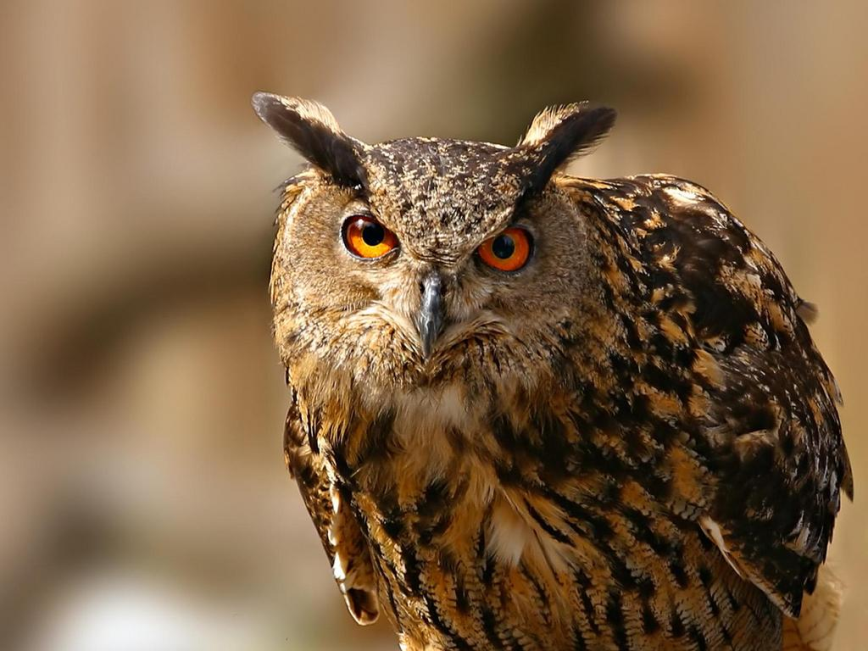 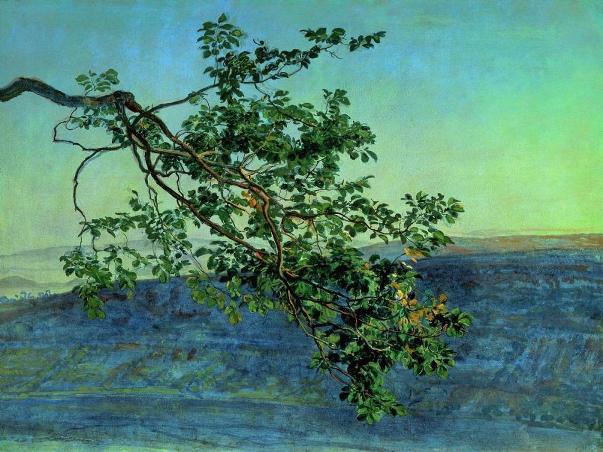 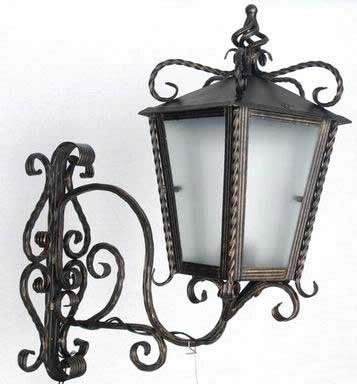